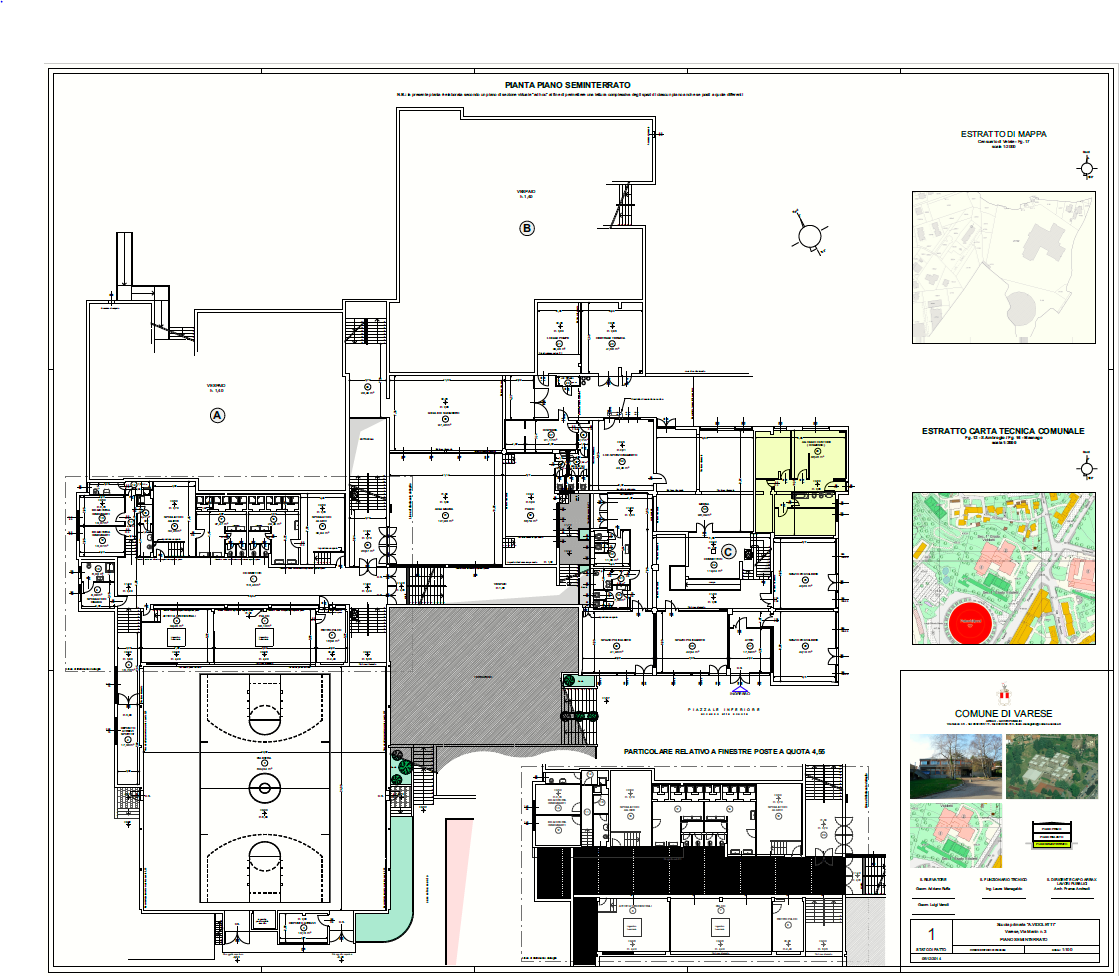 3E
2H-1A-1D